Gen2 server architecture
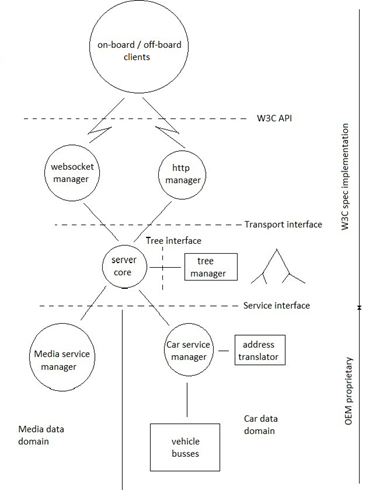 1
Core server
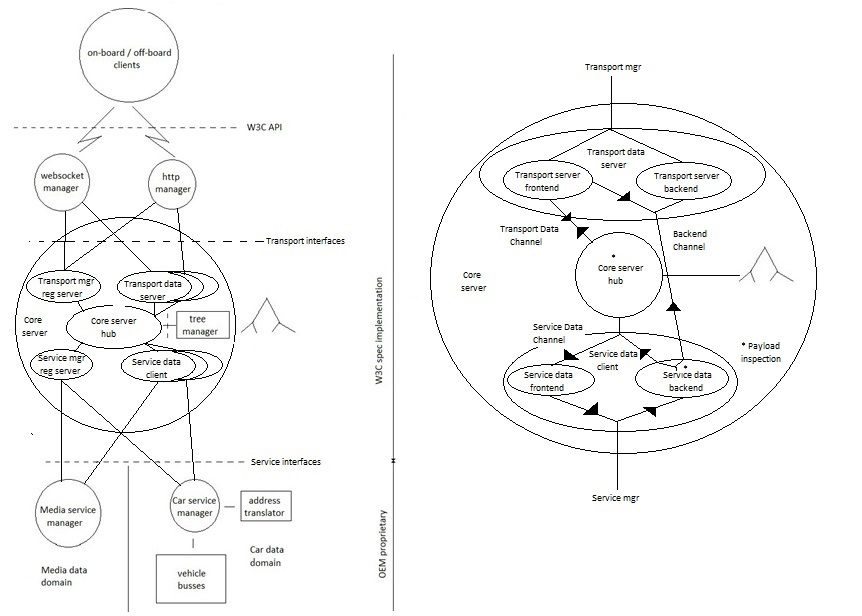 2
Websocket manager
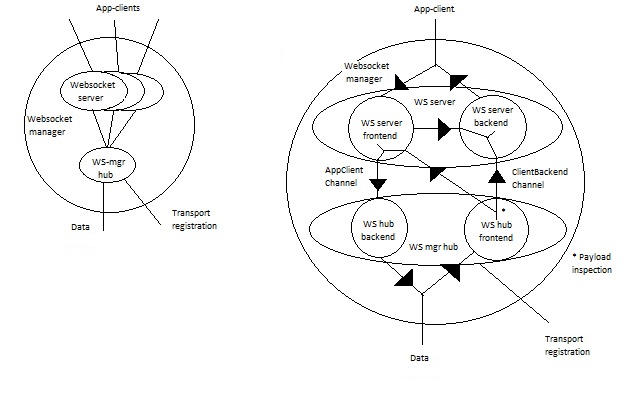 3
Gen2 implementation file structure
https://github.com/UlfBj/W3C_VehicleSignalInterfaceImpl/tree/master/server/Go/server-1.0
https://github.com/UlfBj/W3C_VehicleSignalInterfaceImpl/tree/master/server/Go/server-1.0/server-core
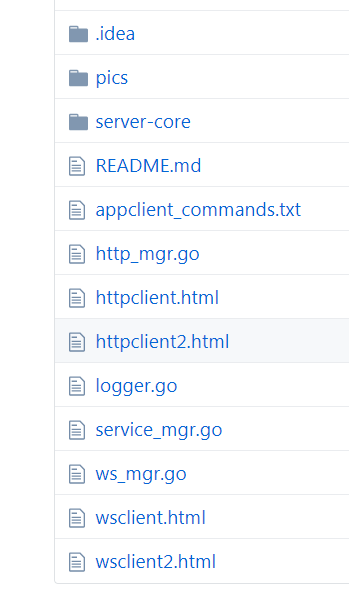 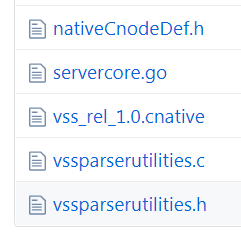 4